Úlohy 5, 9 a 14
František Kundracik
Katedra experimentálnej fyziky FMFI UK v Bratislave
5.	Pískajúca sieť
Keď prúd vody naráža na pevnú kovovú sieť pod určitým uhlom, možno počuť pískanie. Preskúmajte, ako vlastnosti sieťky, prúdu a veľkosť uhla ovplyvňujú charakteristiky zvuku.
Demonštrácia javu
Bude treba nájsť vhodné sitko, jav sa mi nepodarilo zreprodukovať!
Možné príčiny
Vydáva zvuk samotná voda, alebo sa rozkmitalo sitko ako membrána? Skúste zatlmiť stred membrány tenkým predmetom (špendlík a pod.) – prúd vody to neovplybní, ale kmity sitka áno. Zmení sa zvuk?
Závisí frekvencia od rýchlosti prúdu?
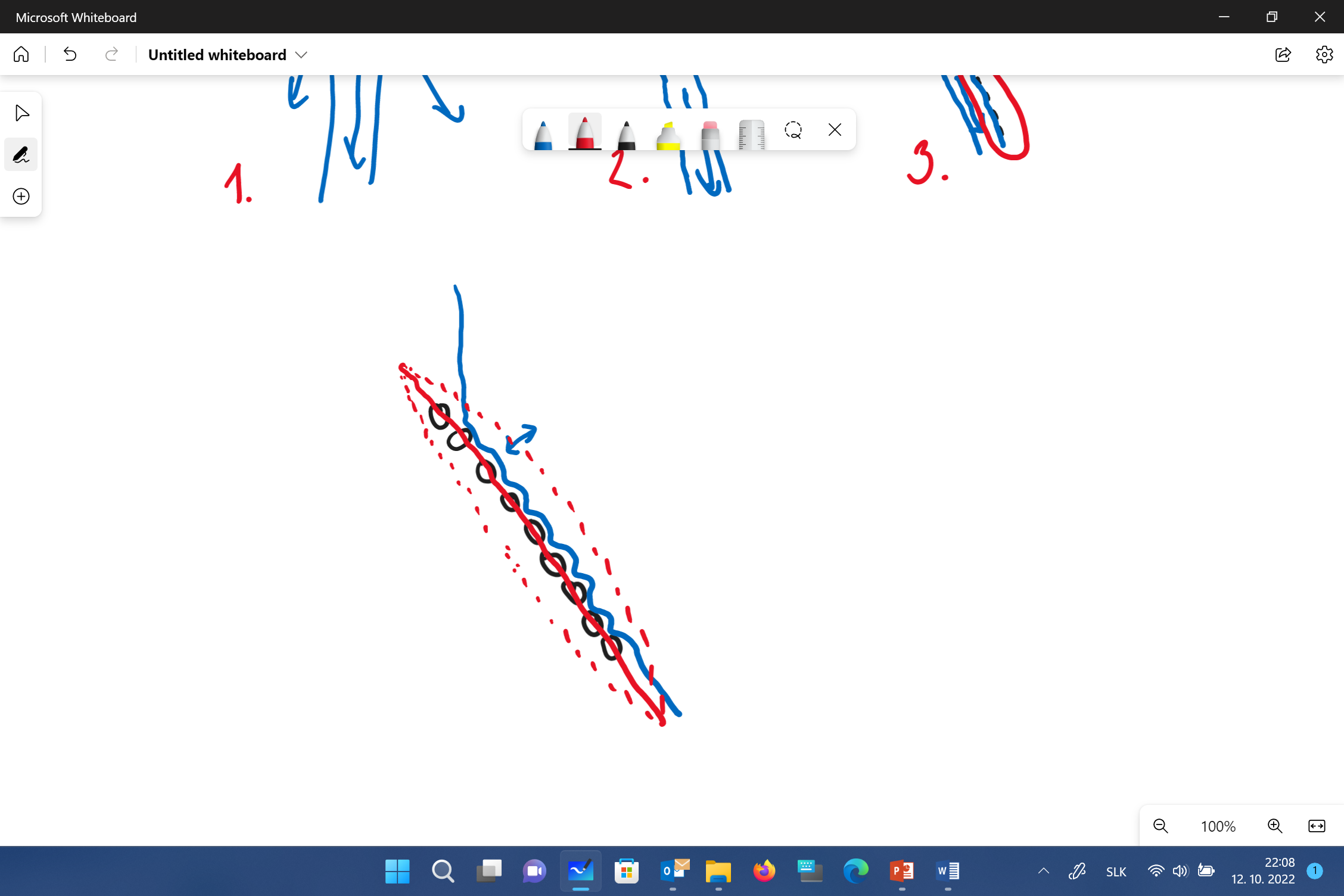 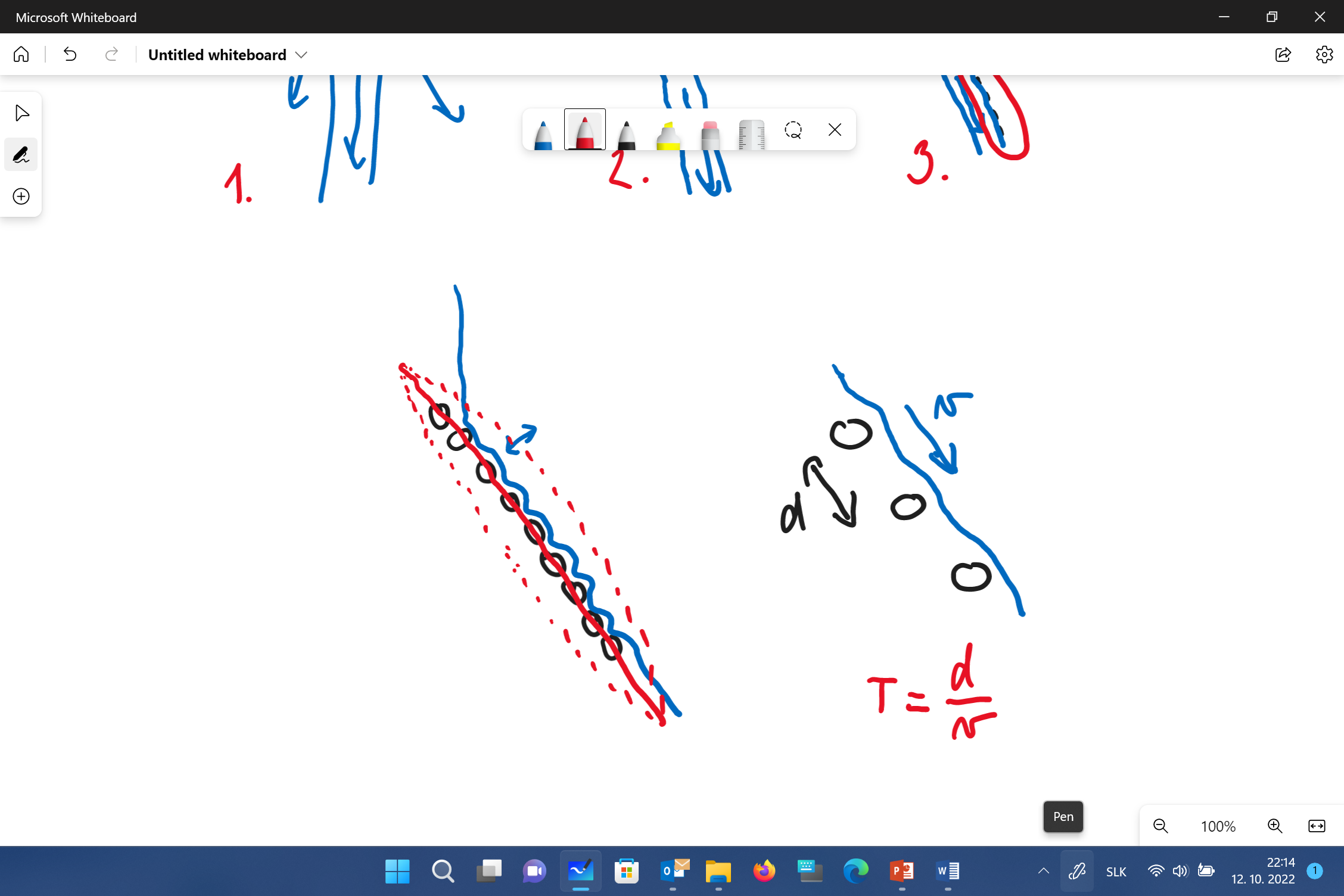 9.	Kmitajúca skrutka
Na naklonenú rovinu položte bokom skrutku a uvoľnite ju. Počas pohybu nadol môže dochádzať k rastúcim kmitom skrutky. Preskúmajte, ako pohyb skrutky a rast kmitov závisí od príslušných parametrov.
Demonštrácia javu
Čo vidno na videu?
Kombinácia šmýkania a kmitania = trenie hrá kľúčovú úlohu
Nájsť vhodný sklon (veľmi citlivé), funguje na dreve aj na skle, nájsť vhodný materiál
Malý sklon – nešmýka sa, iba sa kýve
Veľký sklon – iba sa zošmykne
Optimálny sklon – pomerne rýchly pohyb – nájsť dostatočne dlhú plochu + vysokorýchlostný fotoaparát
Čo vidno na videu?
Kratšia skrutka – prudší kývavý pohyb = lepší efekt? Overiť rôzne dĺžky skrutiek (možno kúpiť skrutky s rôznou dĺžkou a rovnakým priemerom hlavičky aj tela).





Prečo sa amplitúda kmitov zvyšuje?
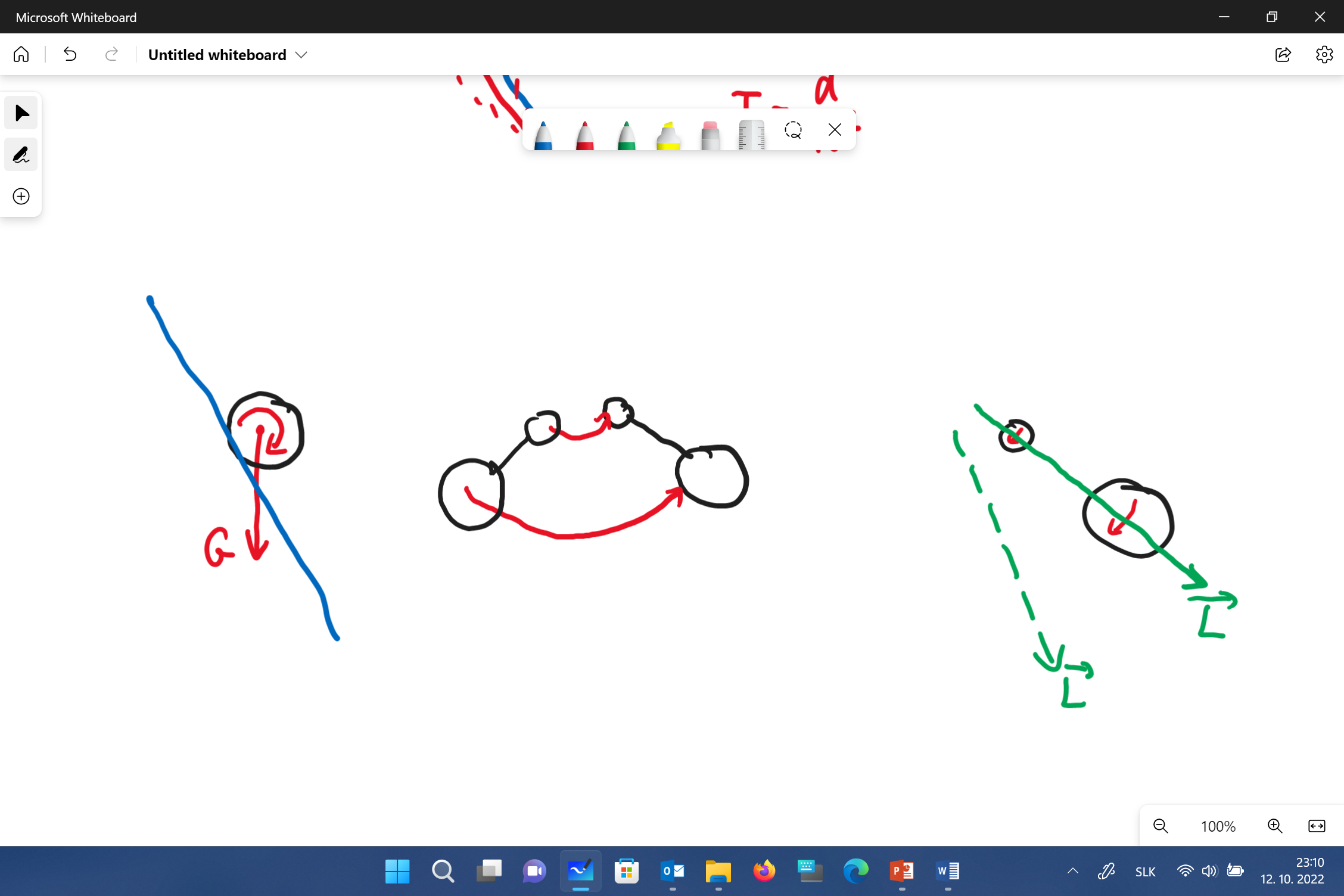 Čo vidno na videu?
Prečo sa amplitúda kmitov zvyšuje?
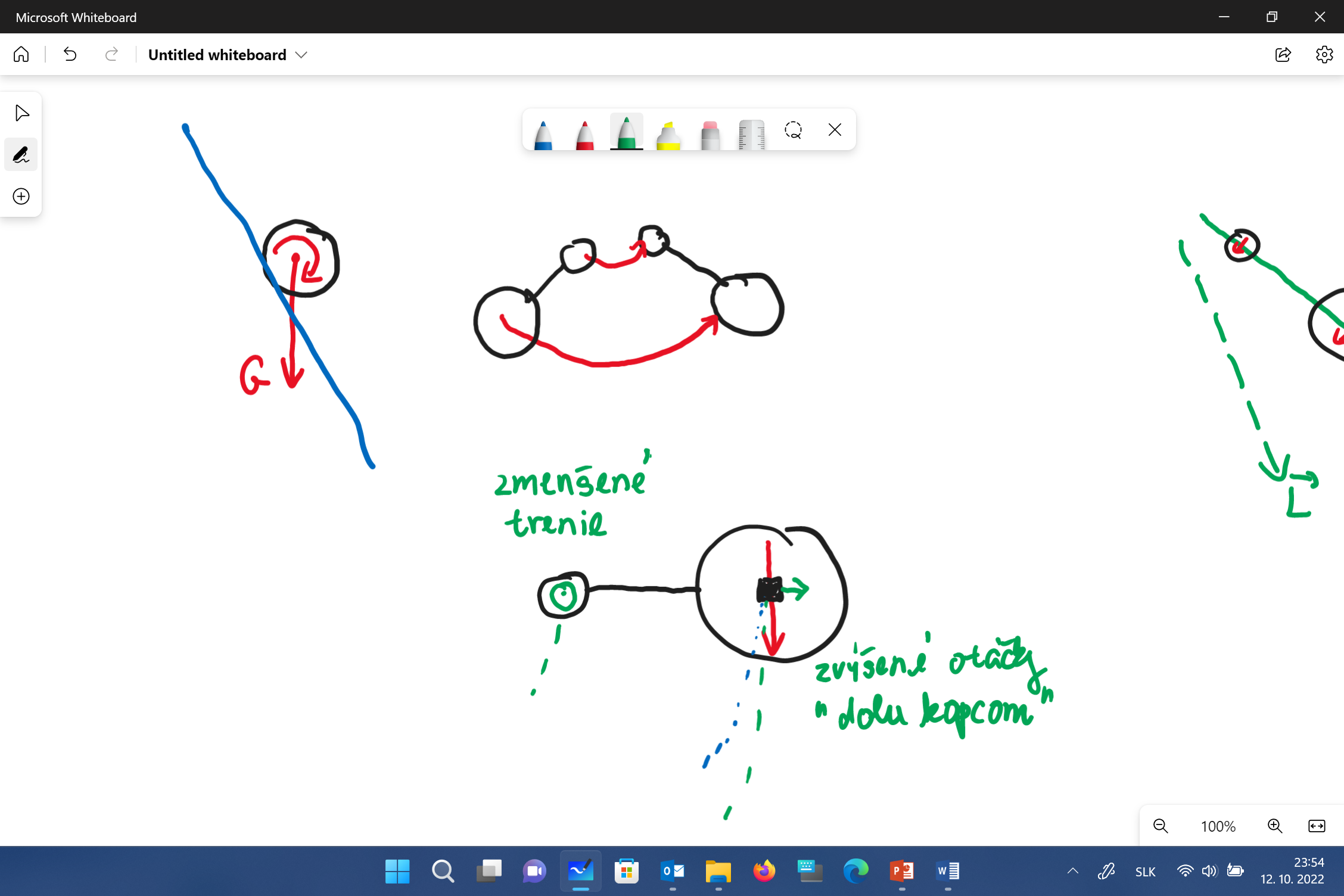 14.	Zákon lomu
Vertikálny prúd sa pri prechode cez naklonené sito s jemnými okami môže lámať. Navrhnite zákon pre takýto lom a preskúmajte relevantné parametre.
Čo možno pozorovať
Kolmý dopad – priamy prechod / rozptyl separátnych prúdov
Šikmý dopad – zmena smeru prúdu
Veľmi šikmý dopad –       - voda steká po sitku
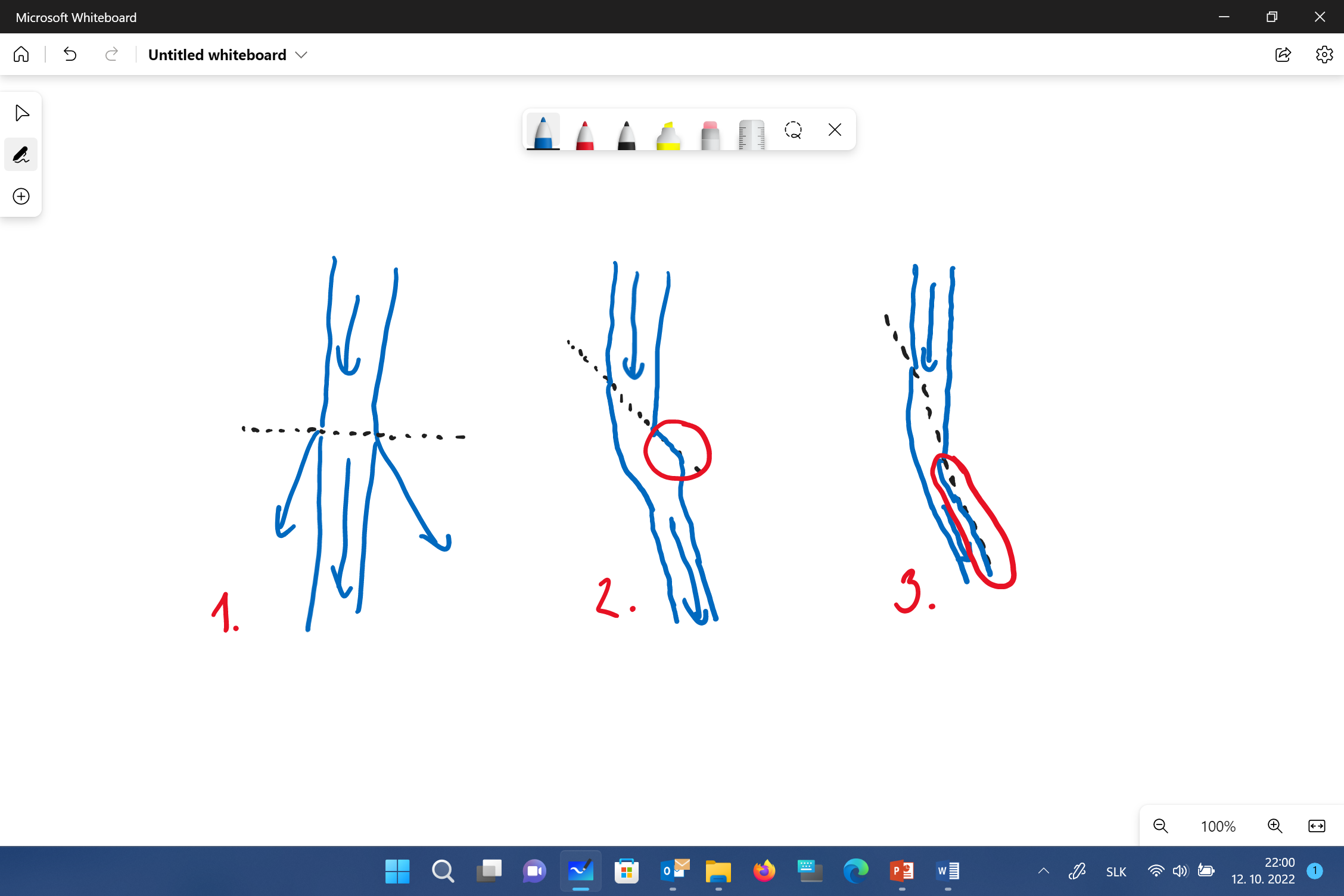 Možné príčiny
Povrchové napätie? Závisí uhol od neho? Skúste vodu so saponátom. S rastúcou rýchlosťou by sa mal uhol odklonu zmenšovať (sila povrchového napätia zostáva, hybnosť rastie)
Ak nie - náraz vody do sitka? Uhol odklonu by nemal závisieť od rýchlosti prúdu.
Aký vplyv má veľkosť otvorov a materiál, z ktorého je sitko vyrobené?